DID JESUSBECOME OUR SINSUBSTITUTE?
Some Problems With Substitutional Theory
Jesus died for all men (1 Jn. 2:2; Jn. 1:29; 4:42)
It remains that men are yet accountable for their actions (Rom. 2:6; 14:10, 12; 2 Cor. 5:10)
Jesus did not become the substitute for our physical death (Heb. 9:27; Acts 9:36, 37)
Jesus did not die spiritually for my spiritual death 
Was not separated from God (Jn. 8:28, 29; 16:32; Ps. 22:16-24; Is. 59:1-2; Heb. 5:7)
See sermons on “Did Jesus Rise Spiritually?”
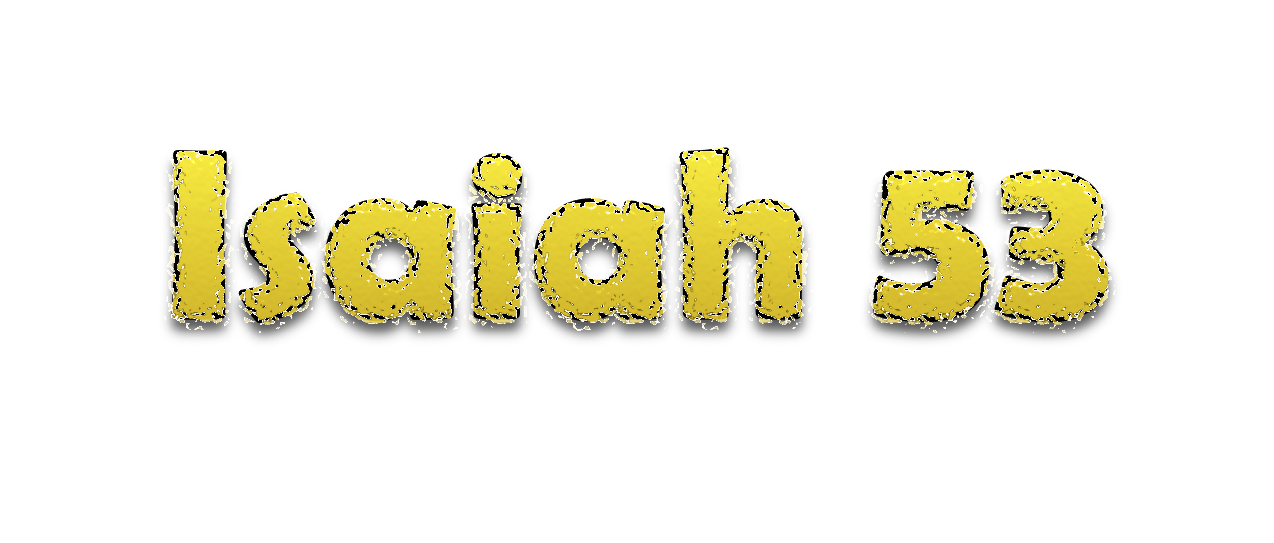 (53:1-4)
SUBSTITUTE
OR NOT?
Rejected
by
MEN
“He is despised and rejected by men, A Man of sorrows and acquainted with grief. And we hid, as it were, our faces from Him; He was despised, and we did not esteem Him” (53:3)
Psalm 22:6, 7; 69:12, 20
Jn. 8:48; Mk. 9:12; Lk. 8:53; 16:14; Matt. 26:67; 27:39; Lk. 23:23
Borne
our
GRIEFS
“Surely He has borne our griefs And carried our sorrows; Yet we esteemed Him stricken, Smitten by God, and afflicted” (53:4)
“borne” — to lift up, bear, carry, endure, take away, carry off, forgive
FulfilledIn What?
Matt. 8:16, 17
Borne
our
GRIEFS
“Surely He has borne our griefs And carried our sorrows; Yet we esteemed Him stricken, Smitten by God, and afflicted” (53:4)
Psalm 22:8
Not “God condemned Him”
Not “God cursed Him”
Luther’s Error:
“In short, Christ was charged with the sins of all men, that He should pay for them with His own blood. The curse struck Him. The Law found Him among sinners. He was not only in the company of sinners. He had gone so far as to invest Himself with the flesh and blood of sinners. So the Law judged and hanged Him for a sinner” (Luther, Martin, A Commentary on St. Paul’s Epistle to the Galatians)
"For as many as are of the works of the law are under the curse; for it is written, ‘Cursed is everyone who does not continue in all things which are written in the book of the law, to do them’” (Gal. 3:10)
Violator
“Christ has redeemed us from the curse of the law, having become a curse for us (for it is written, ‘Cursed is everyone who hangs on a tree’)” (Gal. 3:13)
Jesus
Having become a
Albert Barnes
“
There is scarcely any passage in the New Testament on which it is more important to have correct views than this; and scarcely any one on which more erroneous opinions have been entertained.
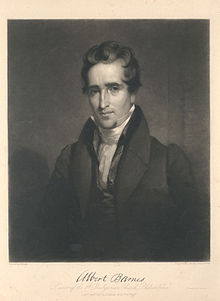 Barnes Notes on the New Testament
“If a man has committed a sin deserving of death, and he is put to death, and you hang him on a tree, his body shall not remain overnight on the tree, but you shall surely bury him that day, so that you do not defile the land which the LORD your God is giving you as an inheritance; for he who is hanged is accursed of God” (Deut. 21:22, 23)
Jesus
Having become a
Albert Barnes
“
He was not sinful, or a sinner, in any sense. He did not so take human guilt upon him, that the words sinful and sinner could with any propriety be applied to him. They are not applied to him in any way in the Bible; …”
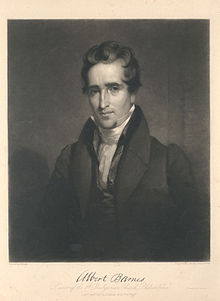 Barnes Notes on the New Testament
Albert Barnes
And yet language is often used on this subject which is horrible…which sent a thrill of horror to my heart; and language may be found in the writings of those who hold the doctrine of imputation…which is but little short of blasphemy.
“
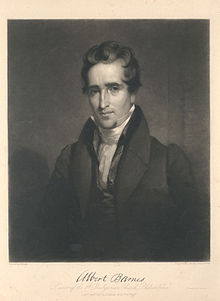 Barnes Notes on the New Testament
1 Peter 2:19, 20
19  For this is commendable, if because of conscience toward God one endures grief, suffering wrongfully.
20  For what credit is it if, when you are beaten for your faults, you take it patiently? But when you do good and suffer, if you take it patiently, this is commendable before God.
This follows the example of Christ (2:21-23)
Galatians 3:13, 14
“Christ has redeemed us from the curse of the law, having become a curse for us (for it is written, ‘Cursed is everyone who hangs on a tree’),
that the blessing of Abraham might come upon the Gentilesin Christ Jesus, that we might receive the promise of the Spirit through faith.”
Galatians 3:26, 27
“For you are all sons of God through faith in Christ Jesus.
For as many of you as were baptized into Christ have put on Christ.
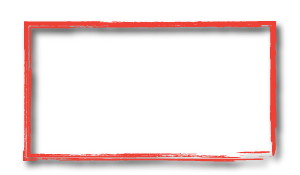 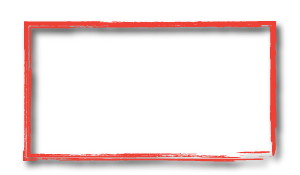 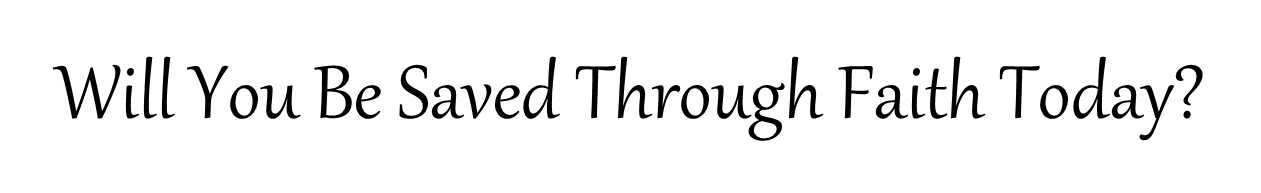